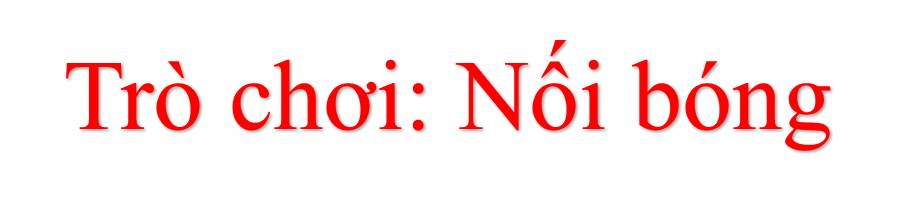 Next
Tháng 8 năm 2023
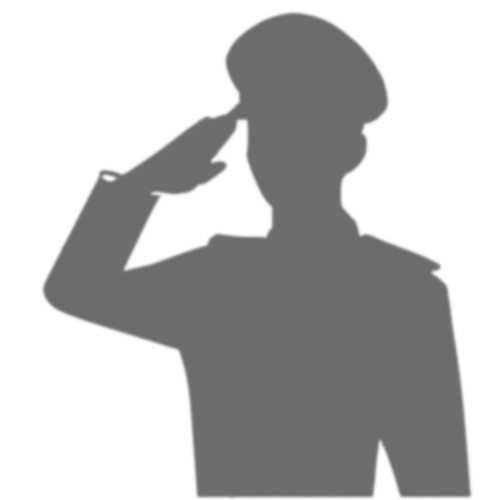 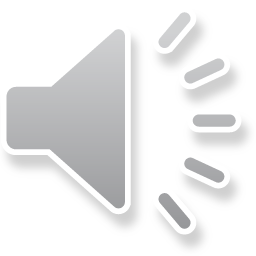 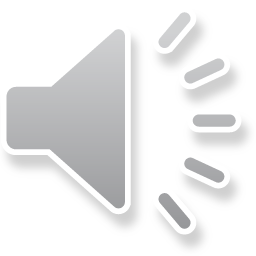 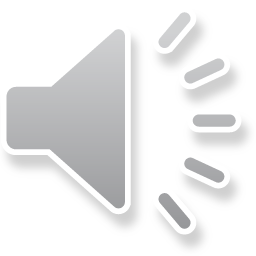 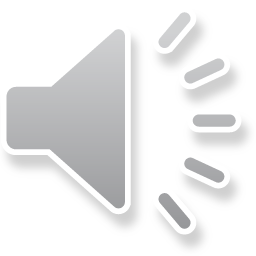 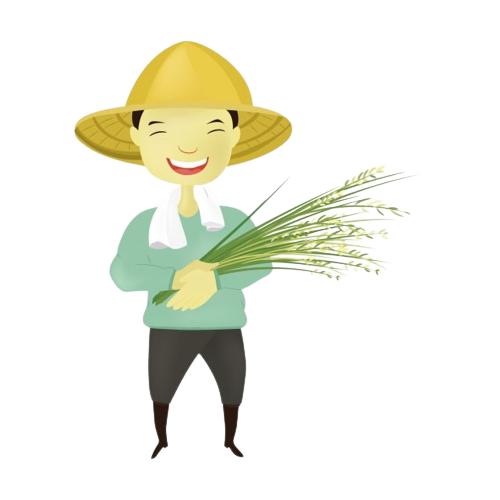 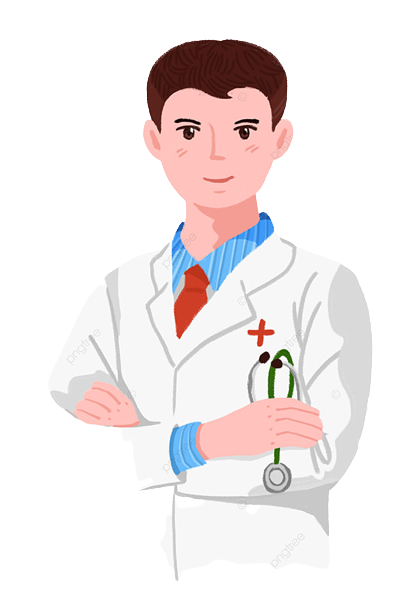 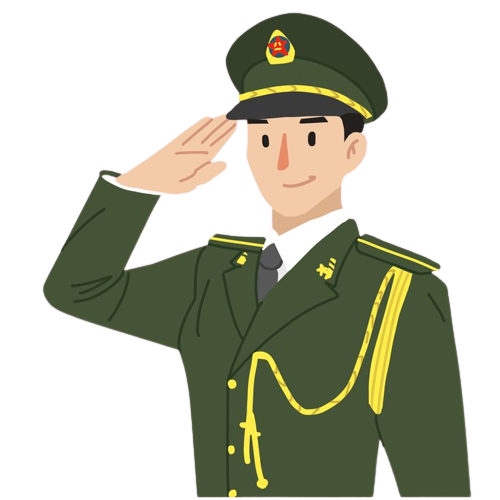 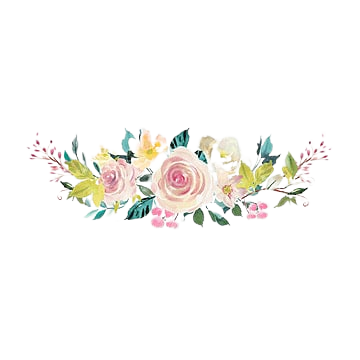 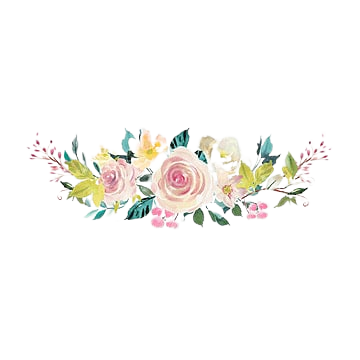 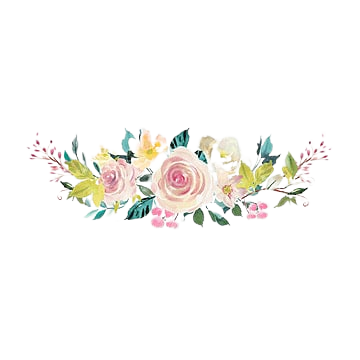 Next
Chú công an
Bác nông dân
Bác sĩ
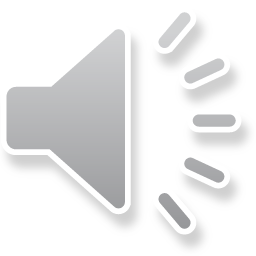 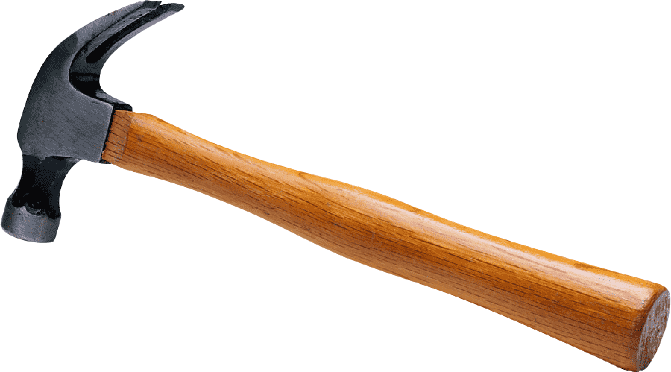 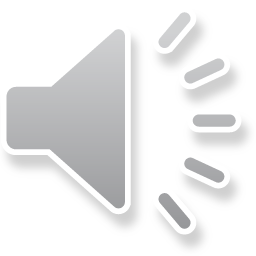 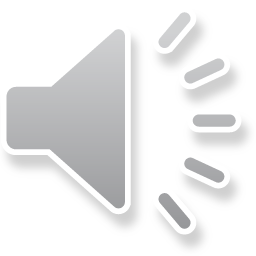 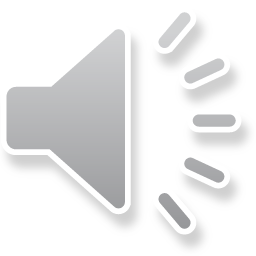 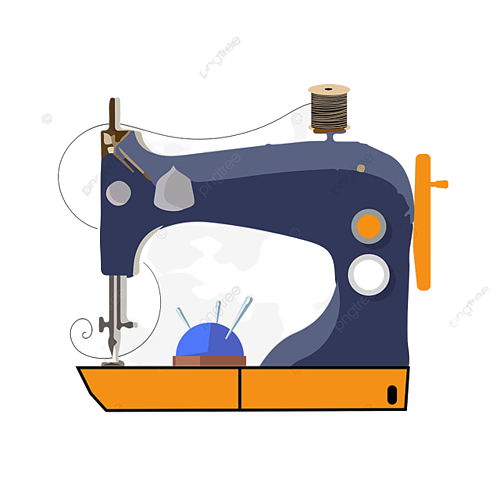 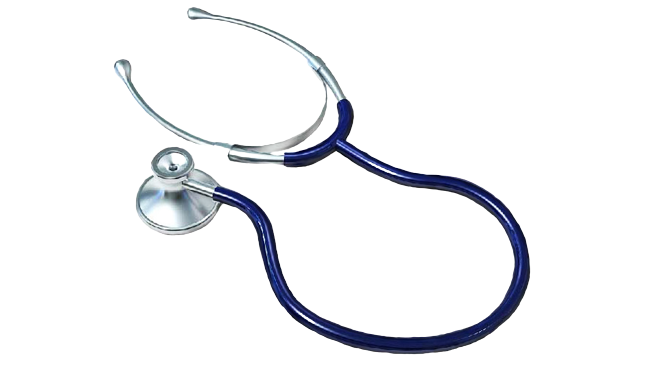 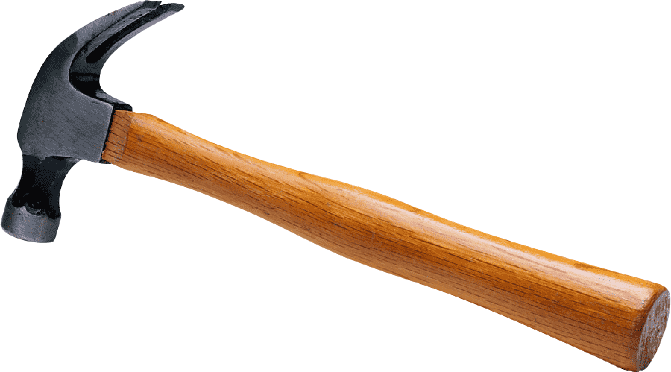 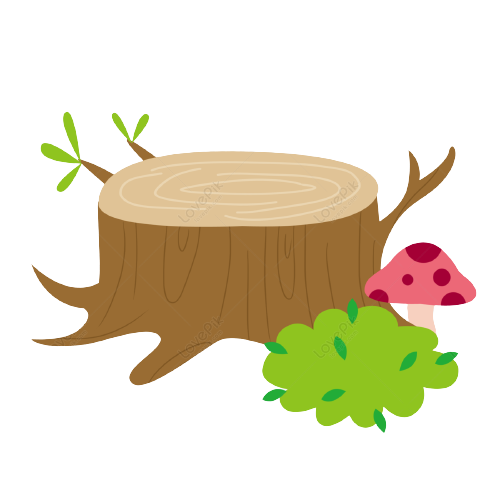 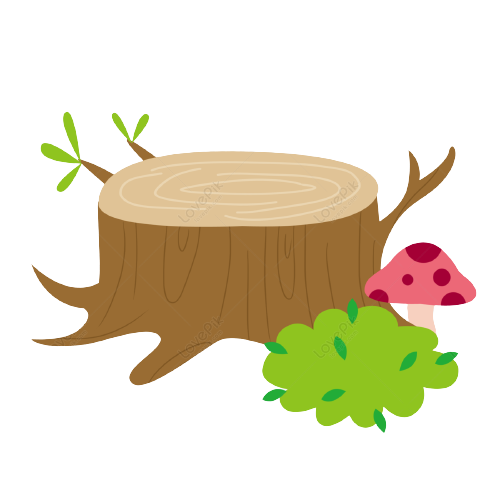 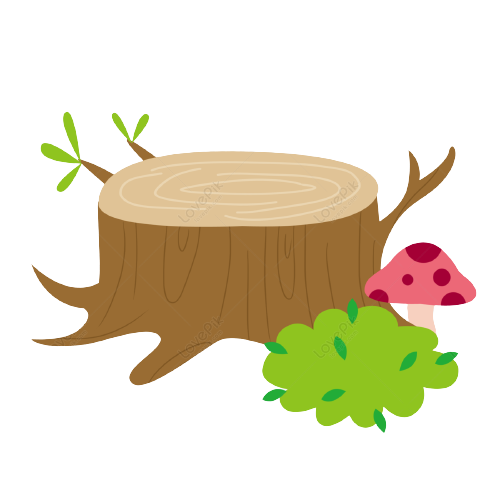 Next
CÁI BÚA
MÁY MAY
ỐNG NGHE
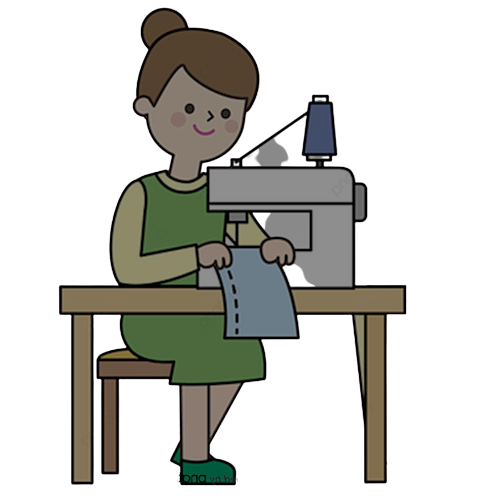 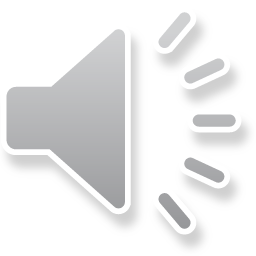 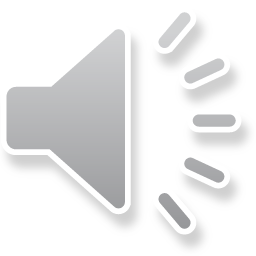 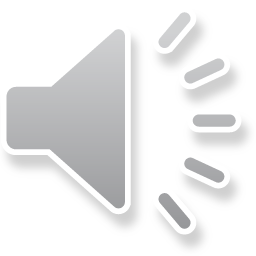 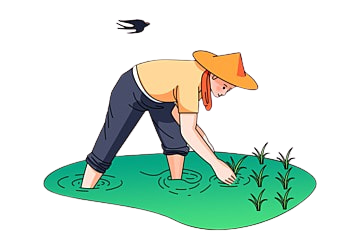 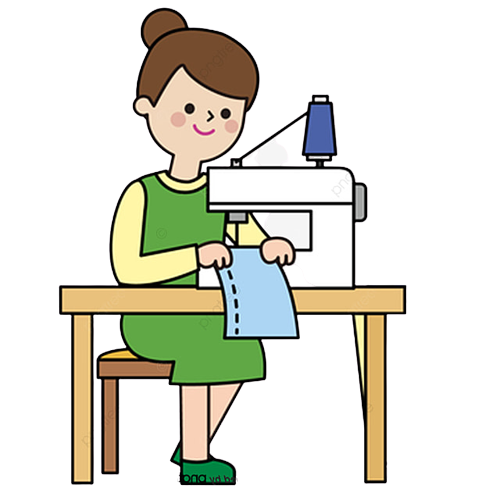 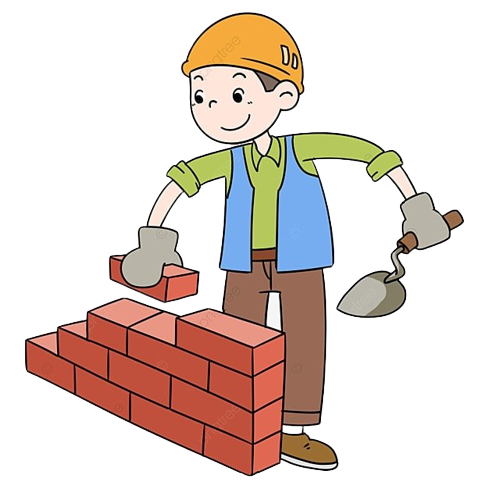 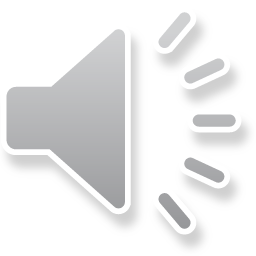 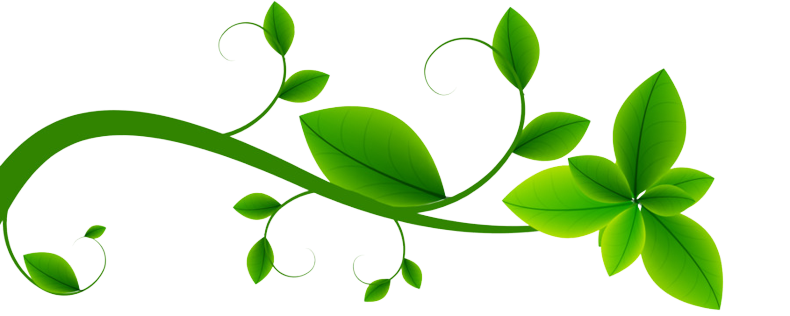 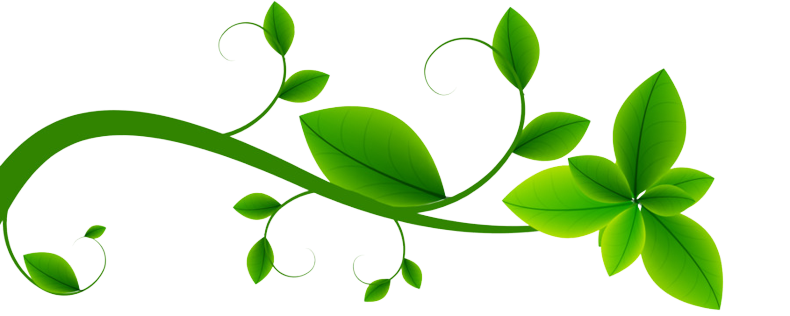 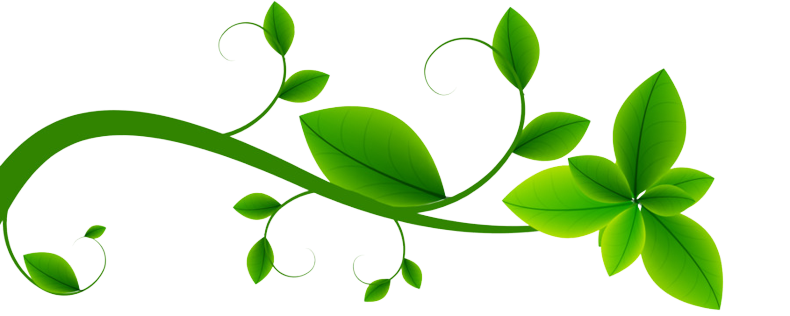 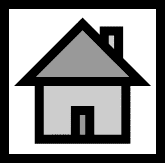 Bác nông dân
Cô thợ may
Bác thợ xây